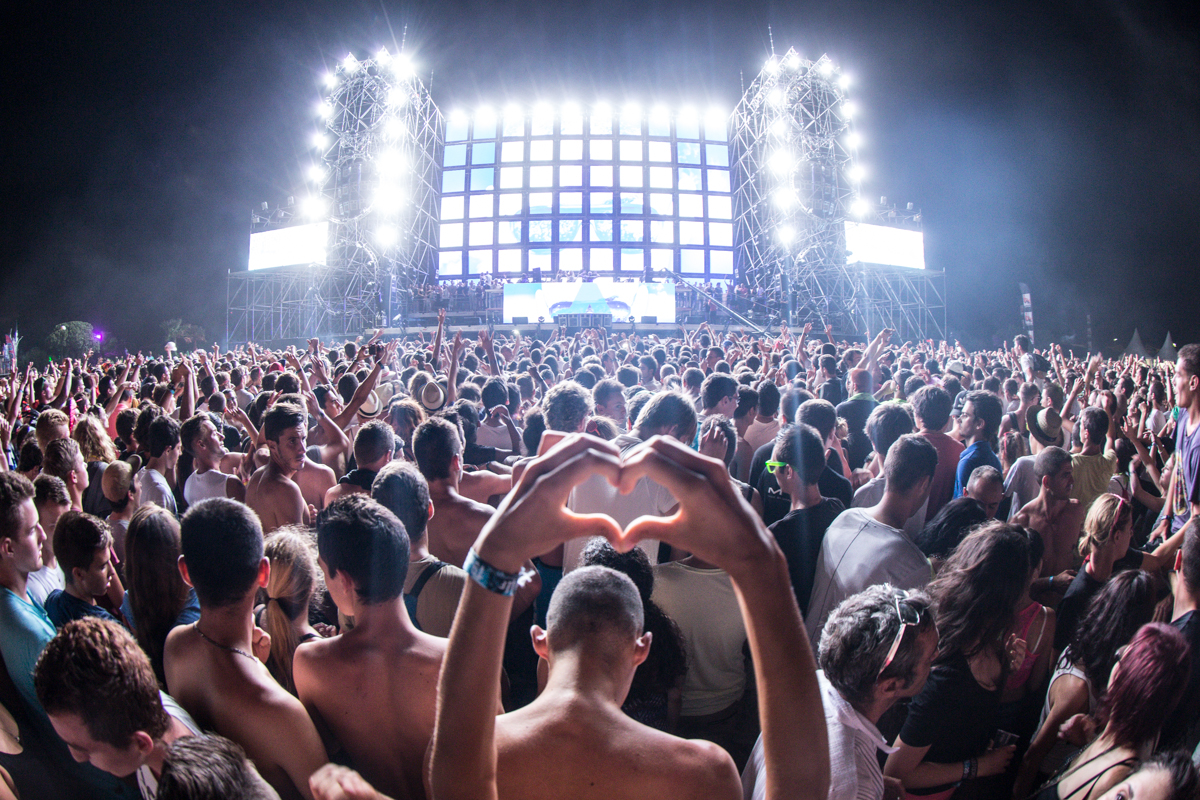 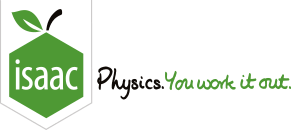 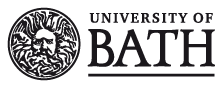 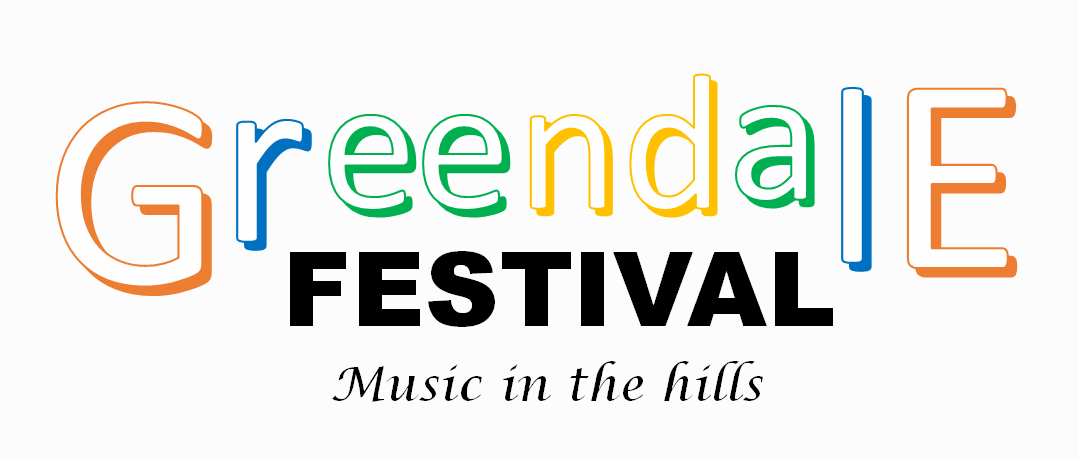 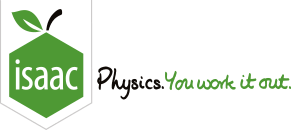 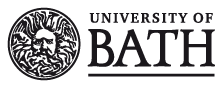 Practice makes perfect! better!
Practice makes perfect!
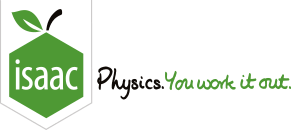 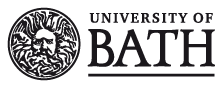 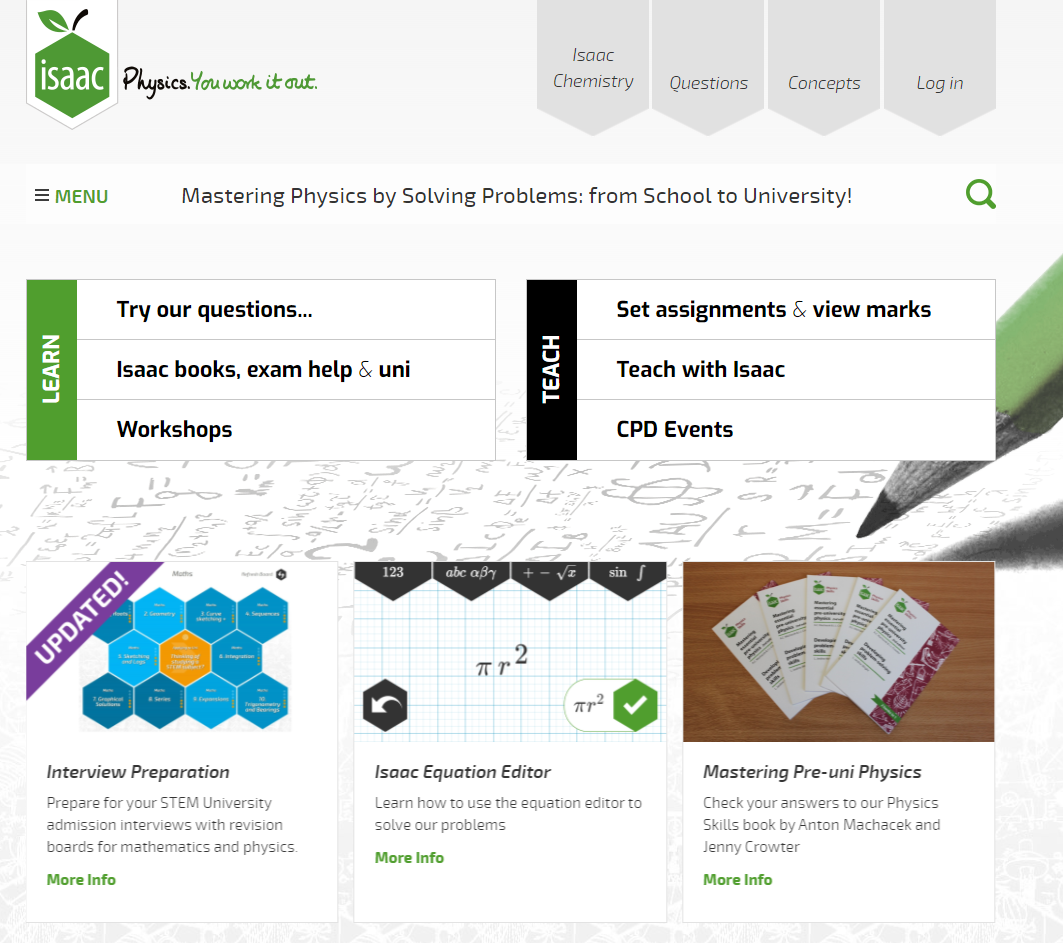 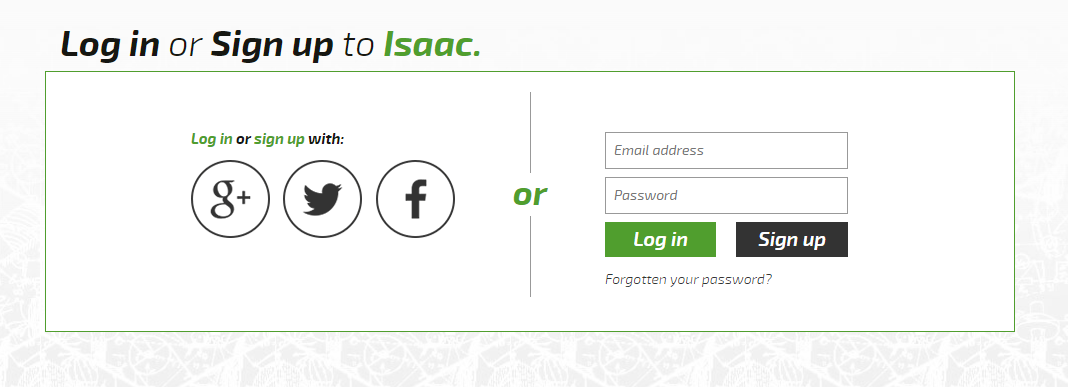 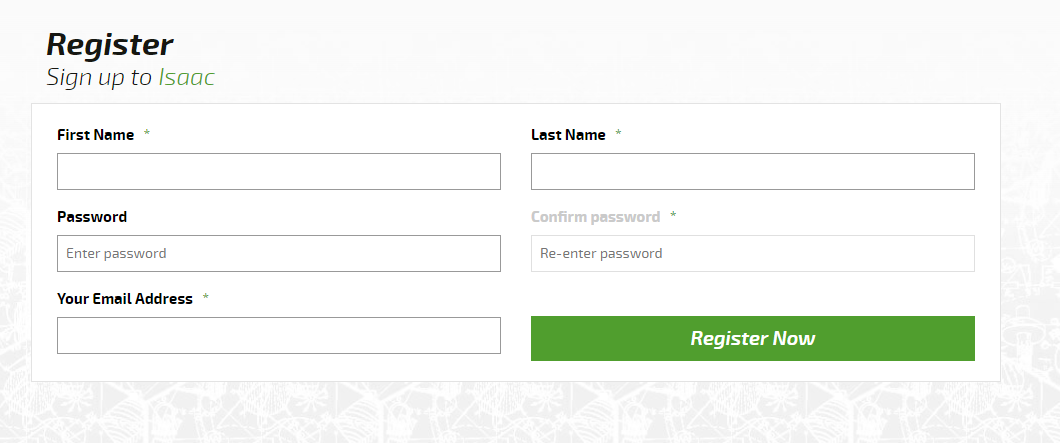 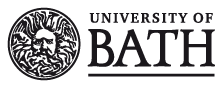 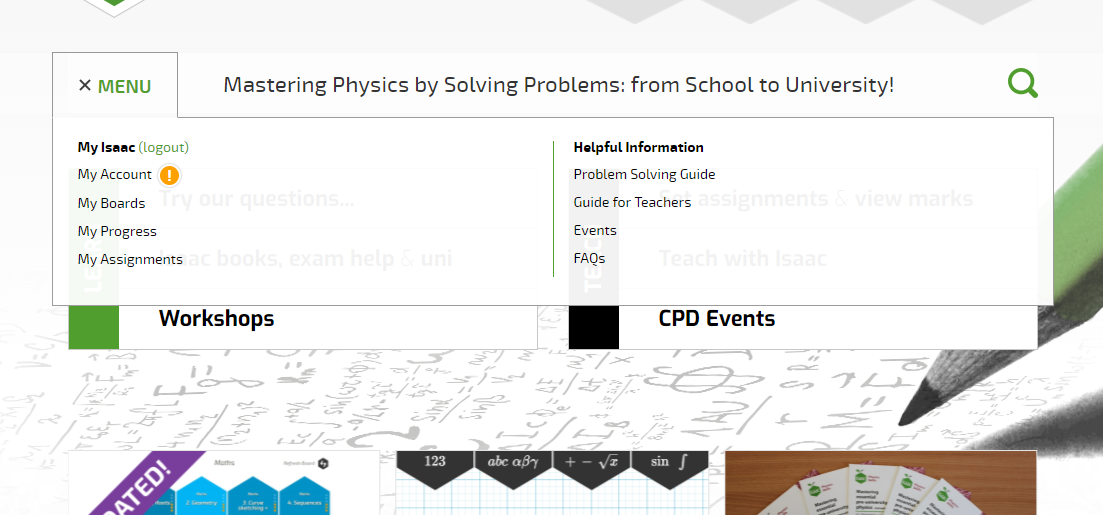 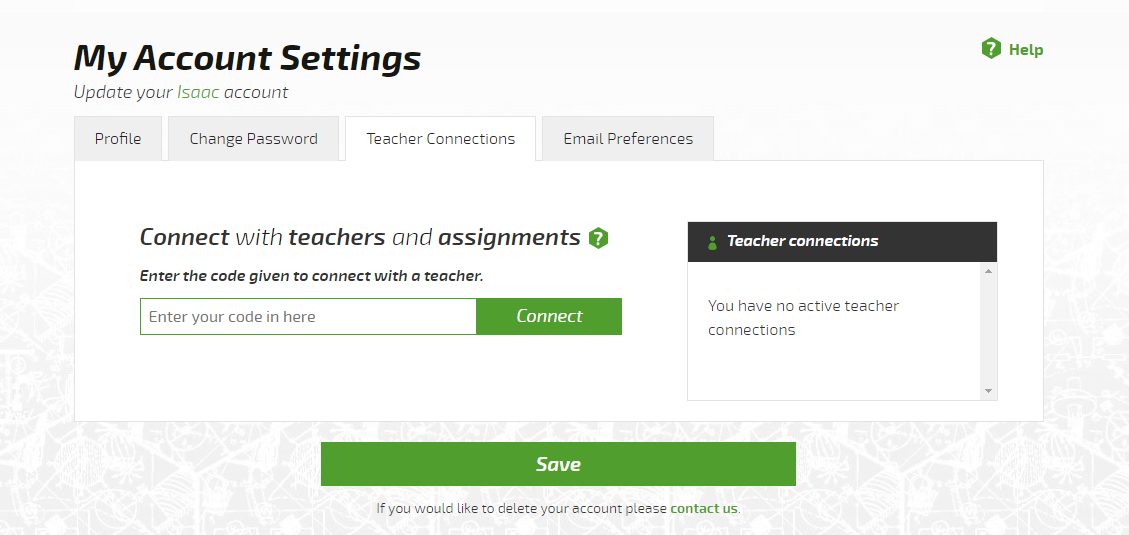 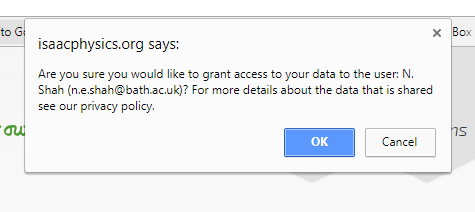 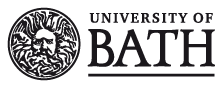 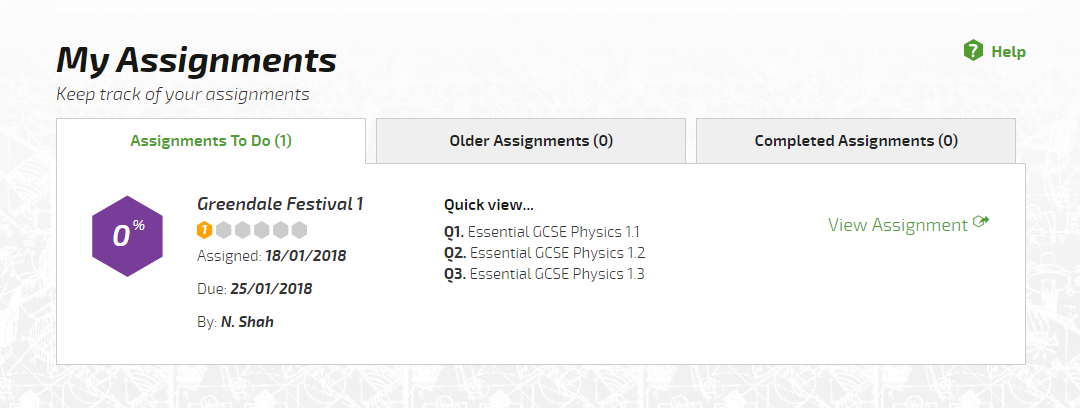 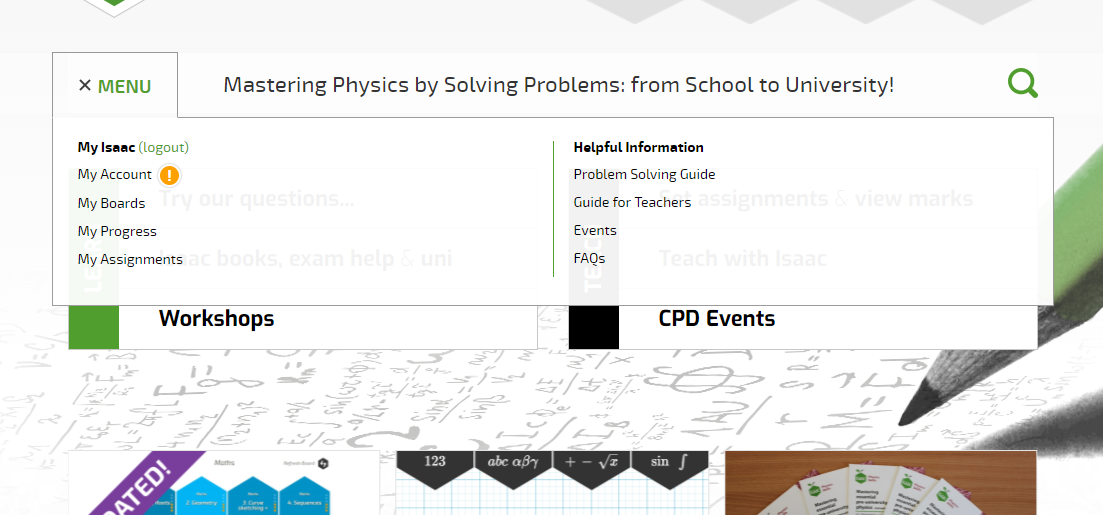 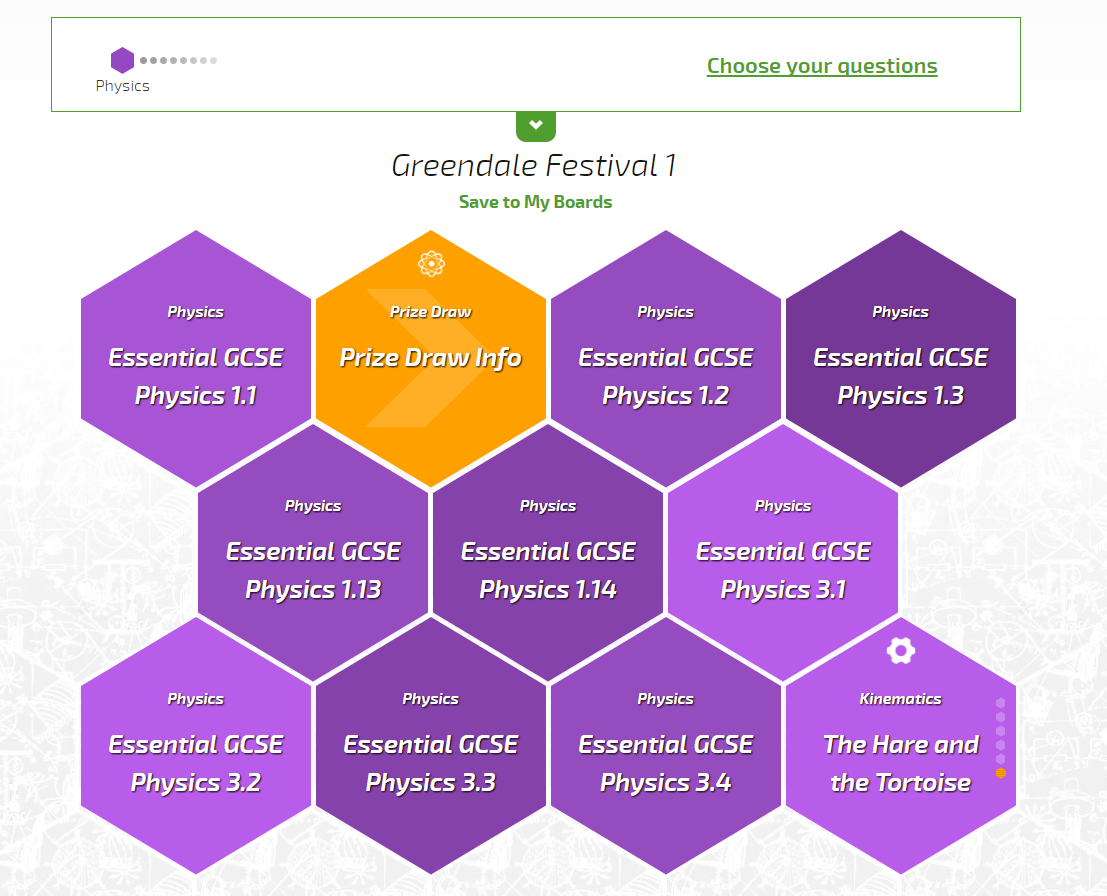 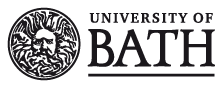 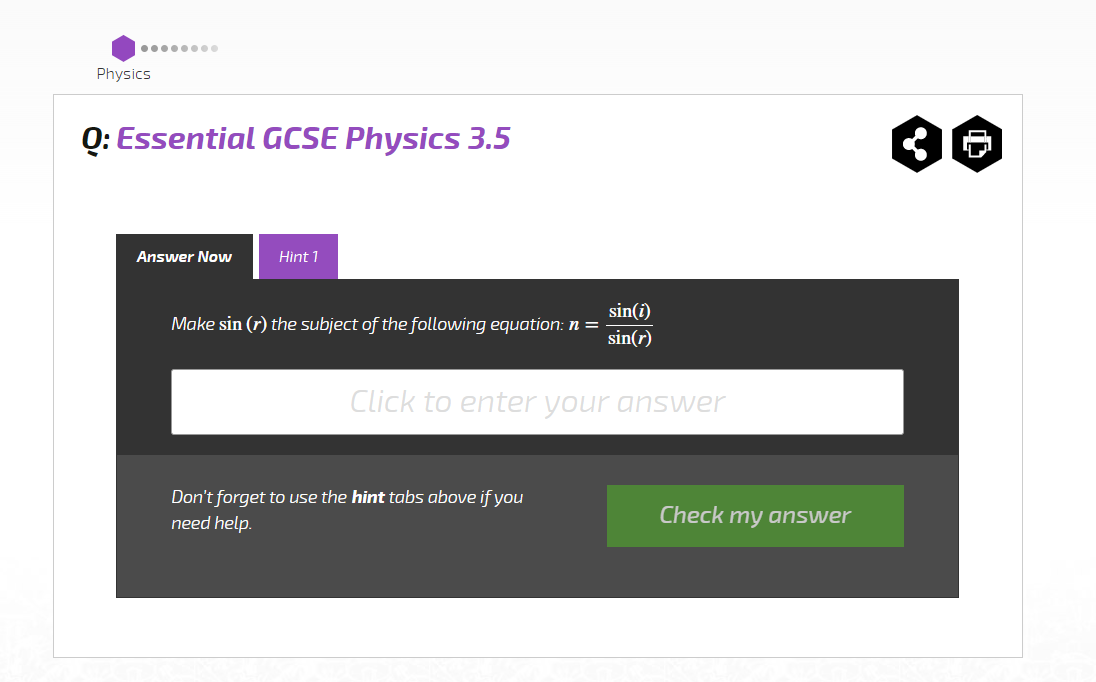 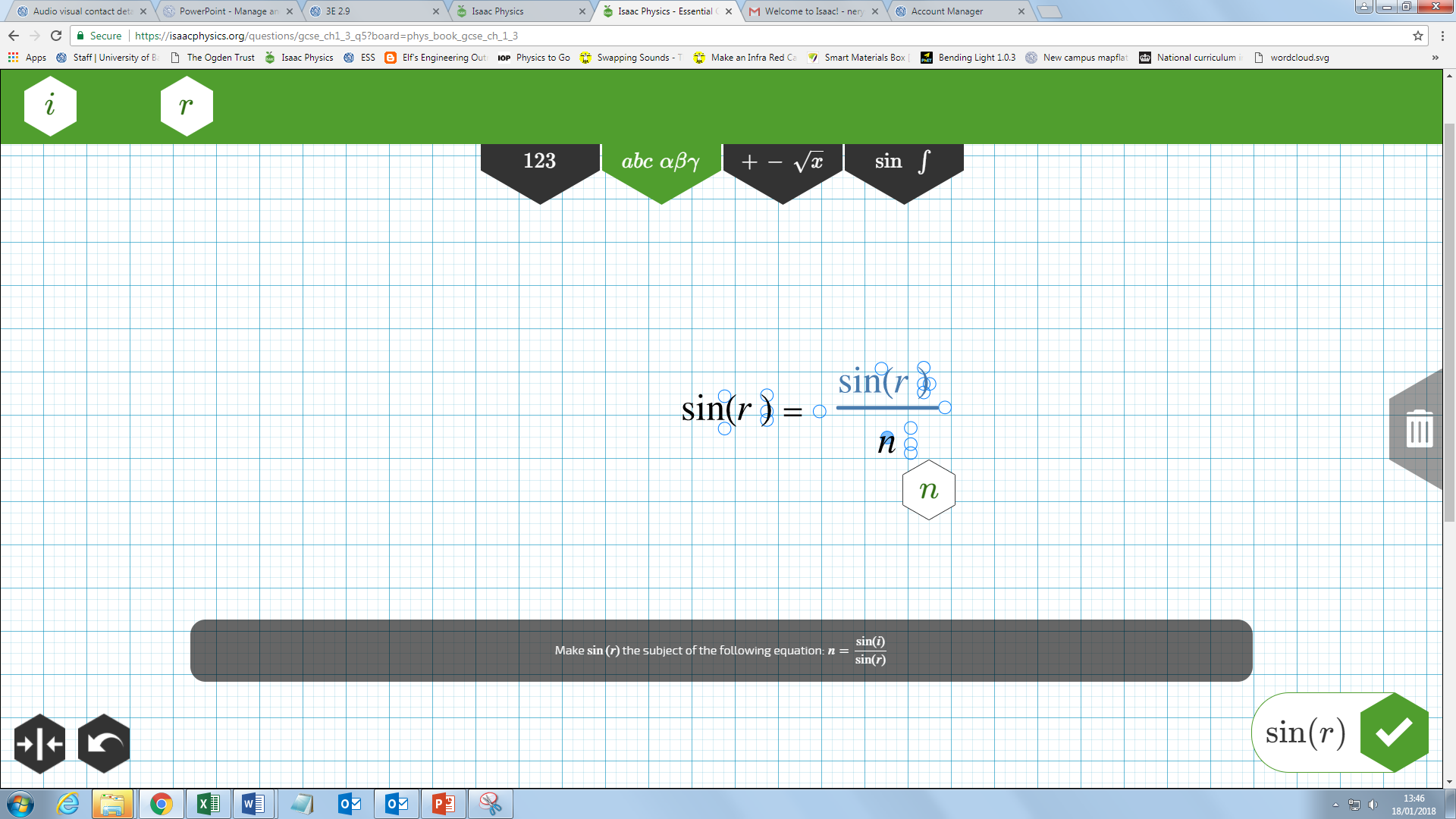 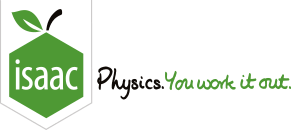 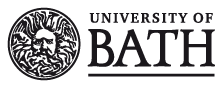 You work for a company that organises outdoor events. 

Greendale Council wants to set up a new music festival.

Your company is preparing a bid to win the contract to set up the main stage at the event.

You will present your bid to the ‘council’.
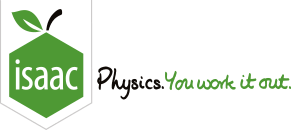 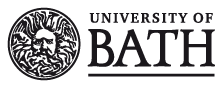 What things are involved in a music festival?

What jobs do people do to support the festival?
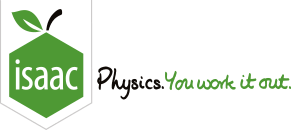 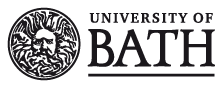 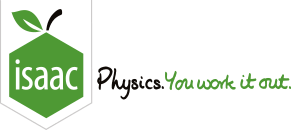 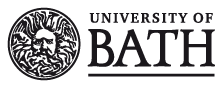 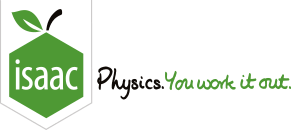 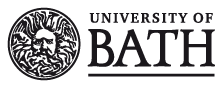 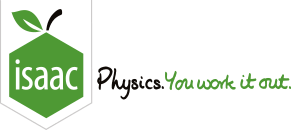 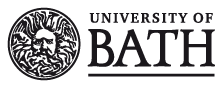 Between sessions:
Sign up to Isaac Physics
Have a go at the first Isaac Physics assignment
Watch the electrical engineer video
Any problems? Email: outreach@bath.ac.uk
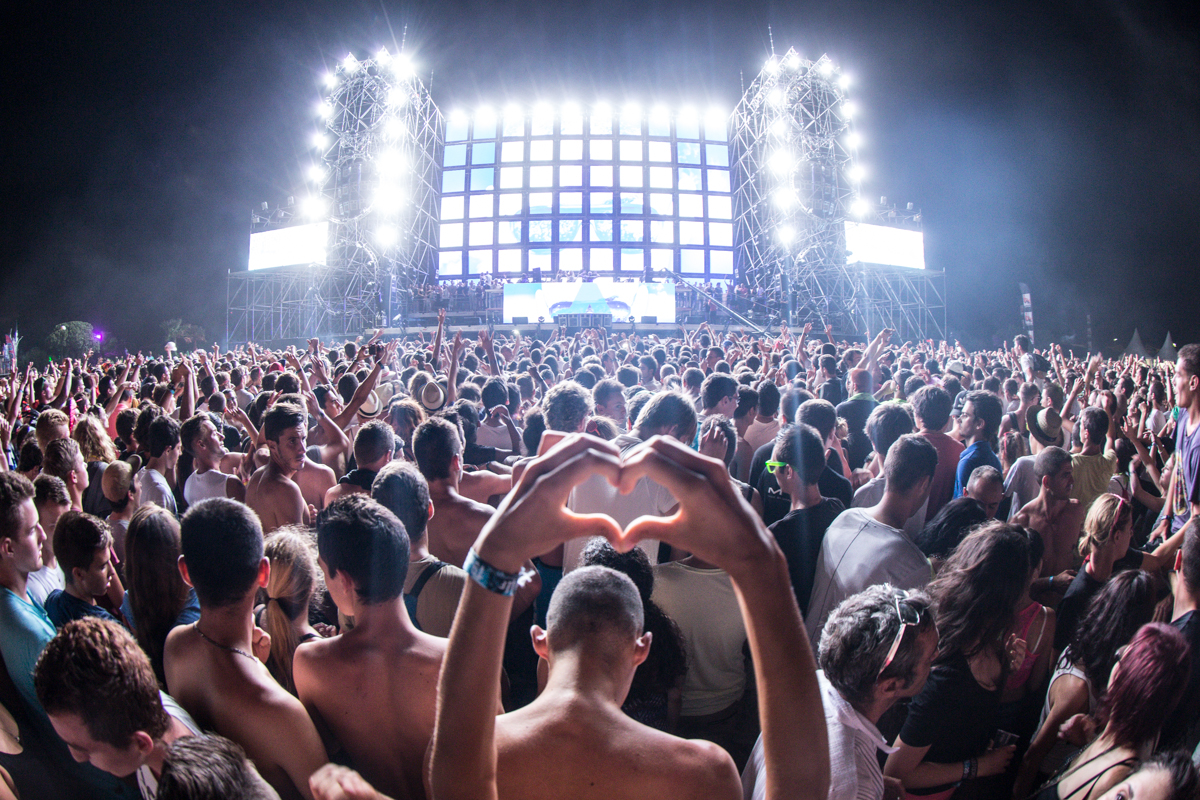 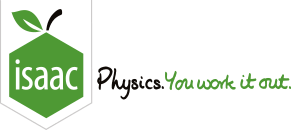 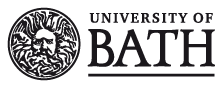 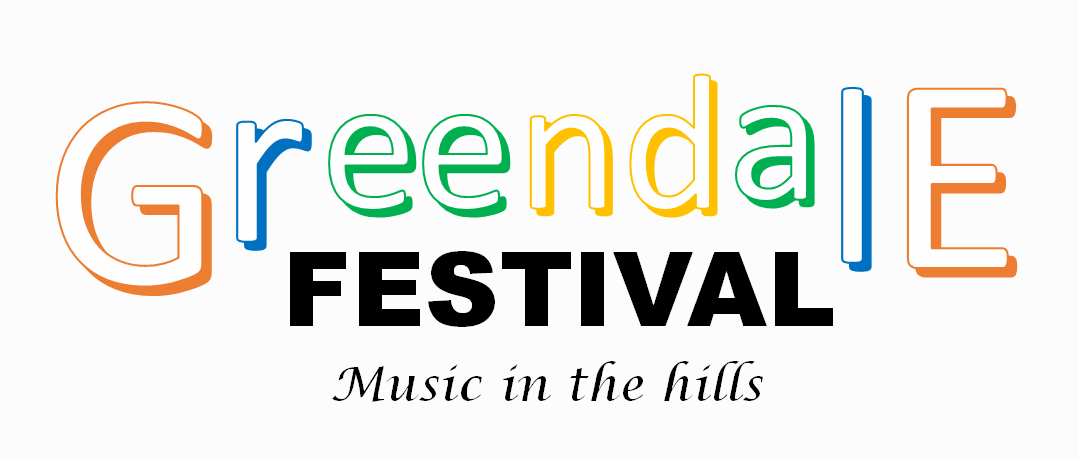 Session 2
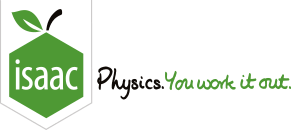 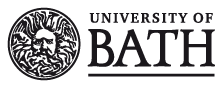 Discussion question:

What are the advantages and disadvantages of renewable vs. non-renewable energy sources?
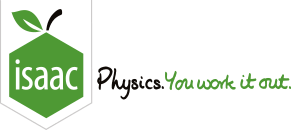 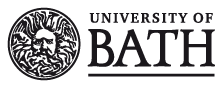 What is an electrical engineer? What do they do at a music festival?
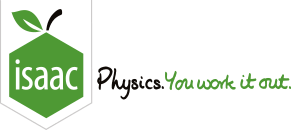 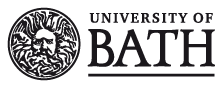 Flow of electric charge
amperes (A)
V = IR
I
Difference in electrical potential between two points
V
volts (V)
P = IV
ohms (Ω)
Hindrance to the flow of charge
R
Energy transferred per unit time
watts (W)
P
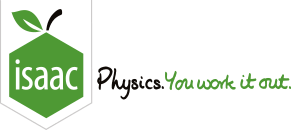 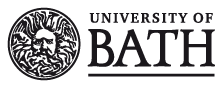 A
Ammeter
Cell
Voltmeter
V
Lamp
Speaker
M
Motor
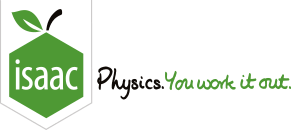 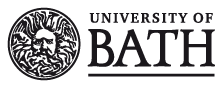 A
V
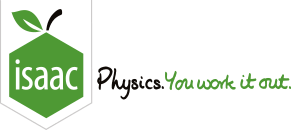 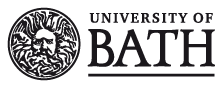 Between sessions:
Have a go at the next Isaac Physics assignment
Watch the sound engineer video
Watch the lighting engineer video
Any problems? Email: outreach@bath.ac.uk
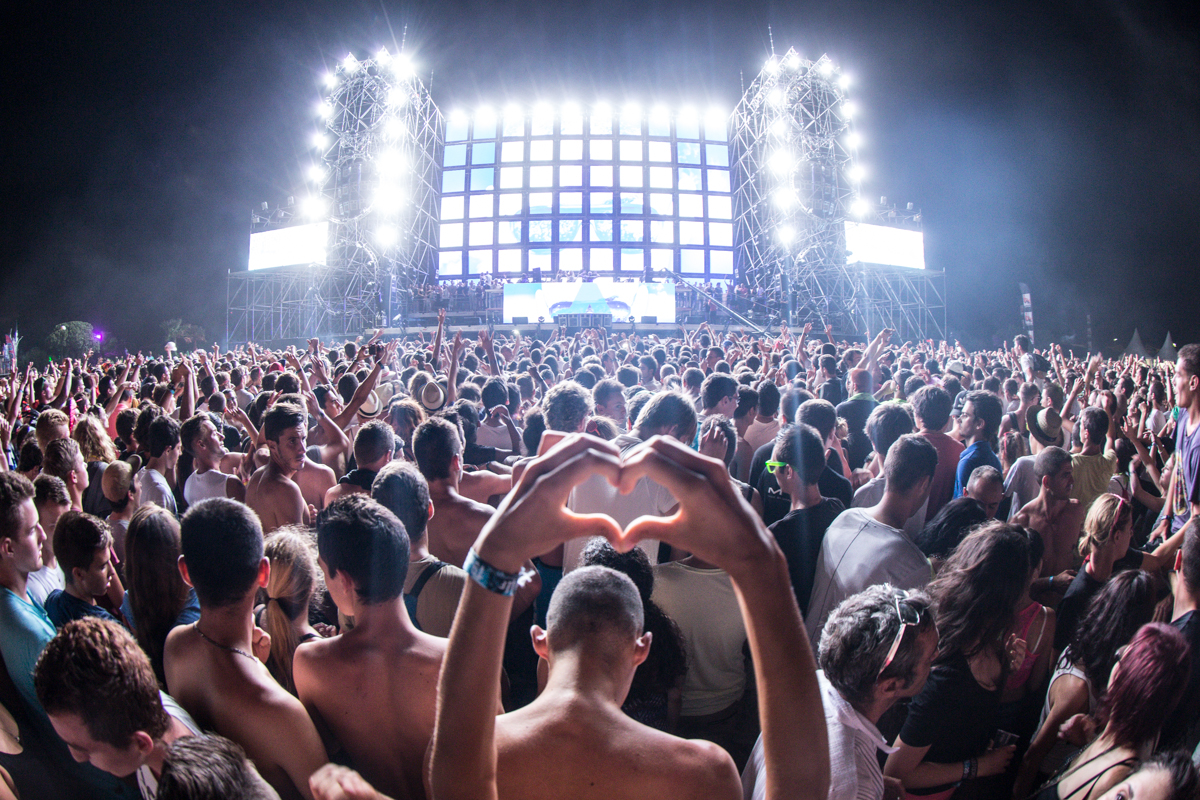 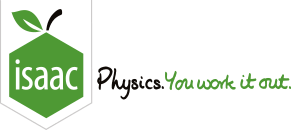 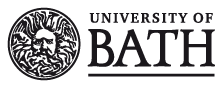 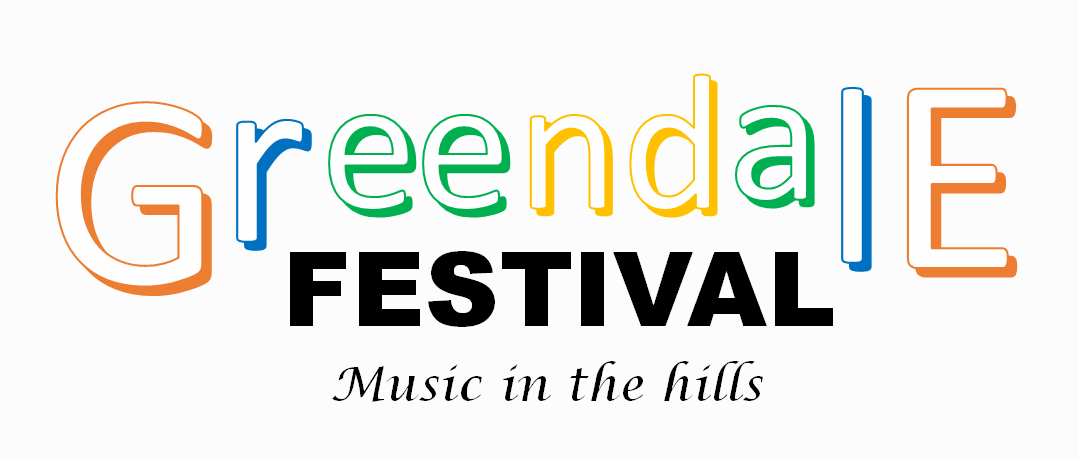 Session 3
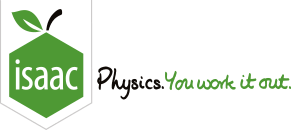 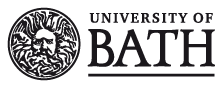 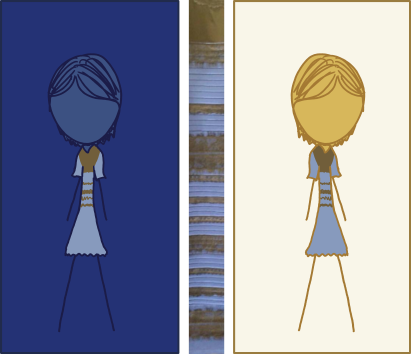 Discussion question:

What colour is the dress?
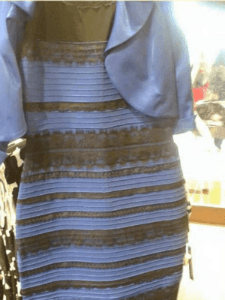 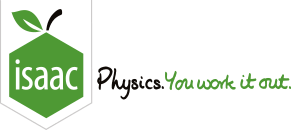 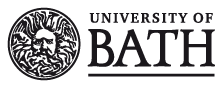 What is a sound engineer? What do they do at a music festival?
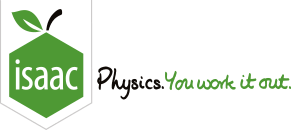 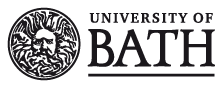 What is a lighting engineer? What do they do at a music festival?
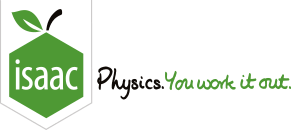 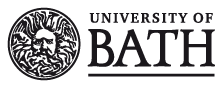 Pitch
hertz (Hz)
Colour
f
metres (m)
λ
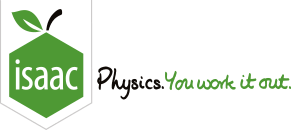 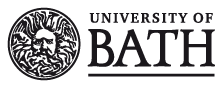 λ
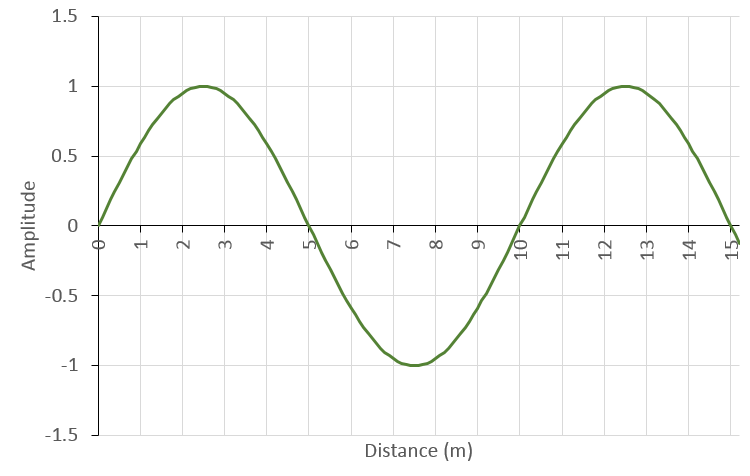 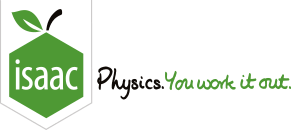 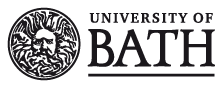 Pitch
hertz (Hz)
Colour
v = f λ
f
Pitch
metres (m)
Colour
λ
metres per second (ms-1)
3.00 x 108 ms-1 (in a vacuum)
343 ms-1 (in air)
v or c
Volume
Intensity
A
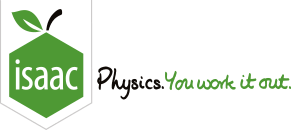 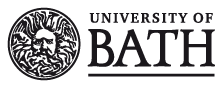 λ
A
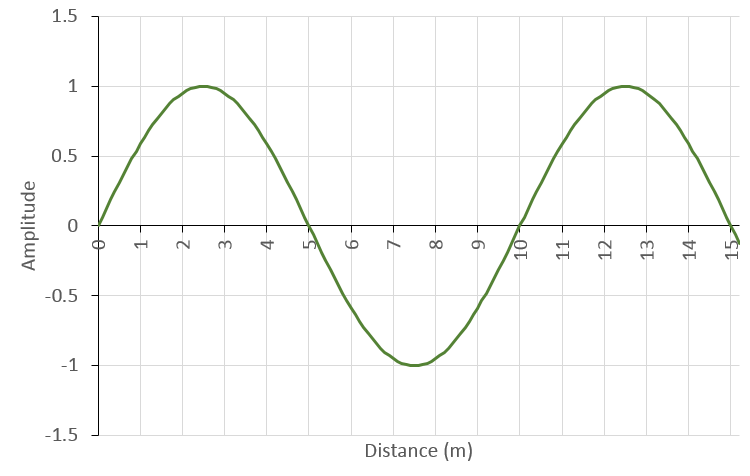 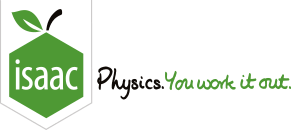 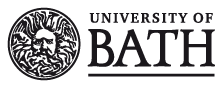 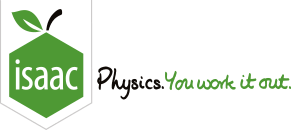 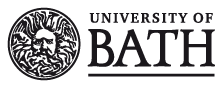 Between sessions:
Have a go at the next Isaac Physics assignment
Watch the construction engineer video
Any problems? Email: outreach@bath.ac.uk
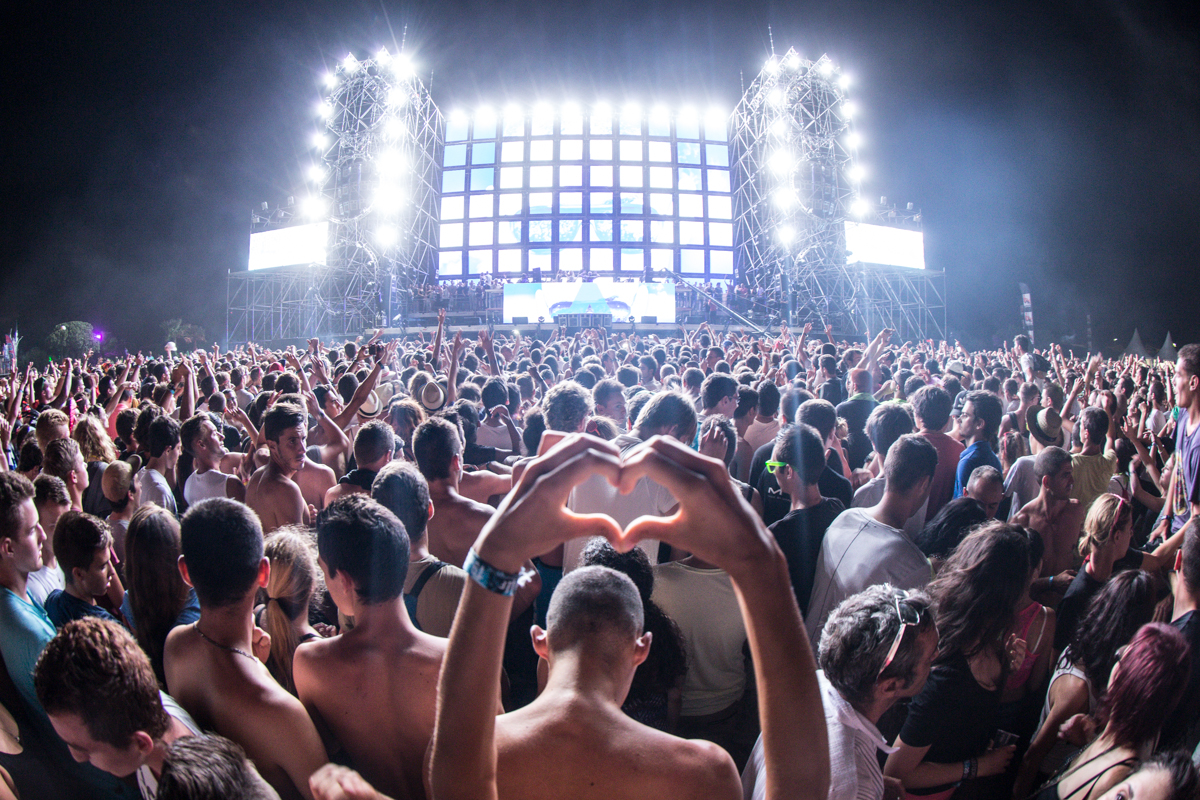 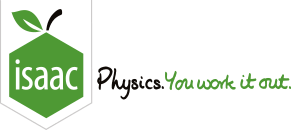 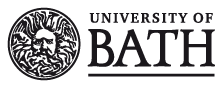 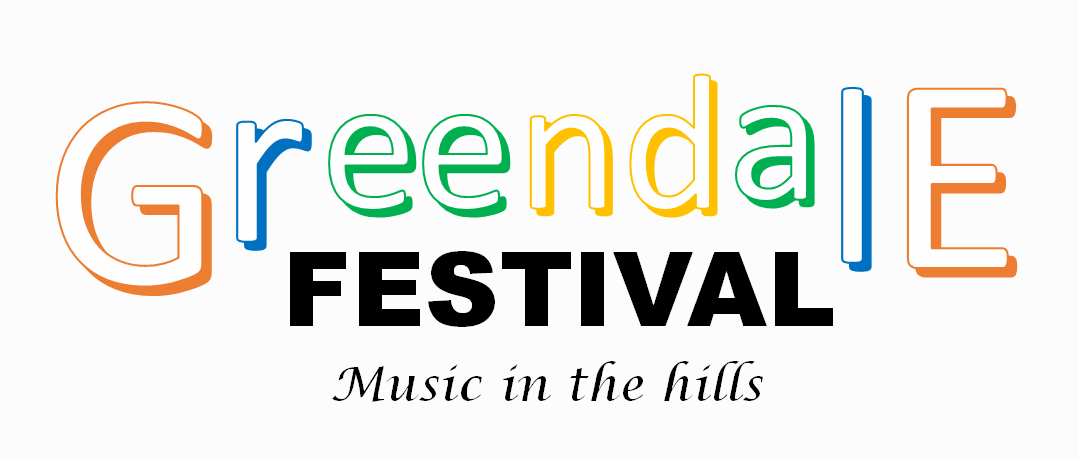 Session 4
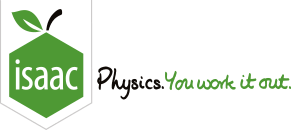 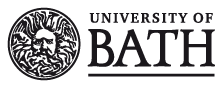 What is a construction engineer? What do they do at a music festival?
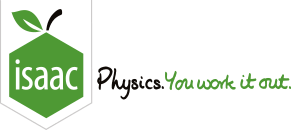 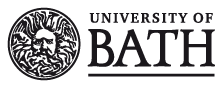 Mass and Weight
Mass – how much ‘stuff’ something is made of, measured in kilograms (kg)
Weight – force that gravitation exerts on an object, measured in newtons (N)
weight = mass x gravitational field strength
F = mg
On Earth, g = 9.81ms-2
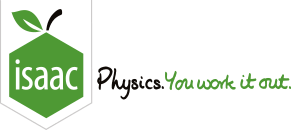 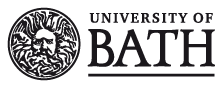 Force diagrams
Reaction force of surface
= -mg
Weight of block
= mg
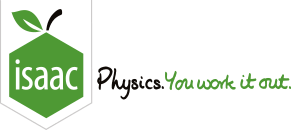 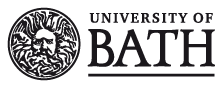 Reaction force
Reaction force
Compression
Compression
Tension
Tension
Weight of block
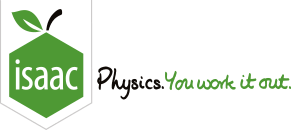 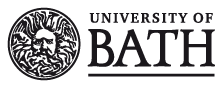 Reaction force
Reaction force
Weight of block
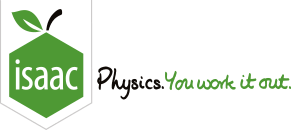 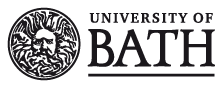 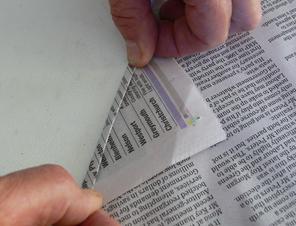 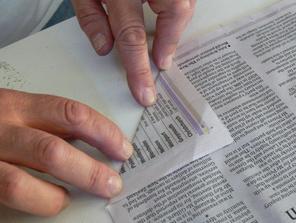 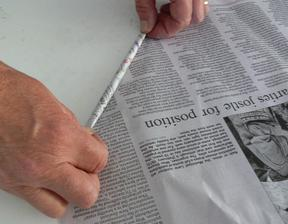 Fold over one corner
Turn over the smallest fold you can
Continue to fold/roll the paper as tightly as possible
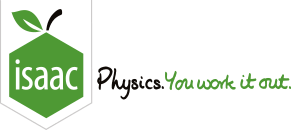 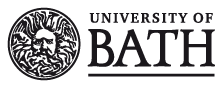 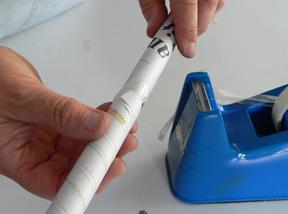 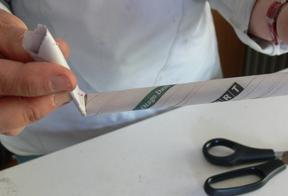 Tape down the corner
Cut off weaker ends
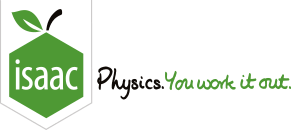 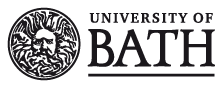 Between sessions:
Have a go at the next Isaac Physics assignment
Any problems? Email Nerys at: outreach@bath.ac.uk
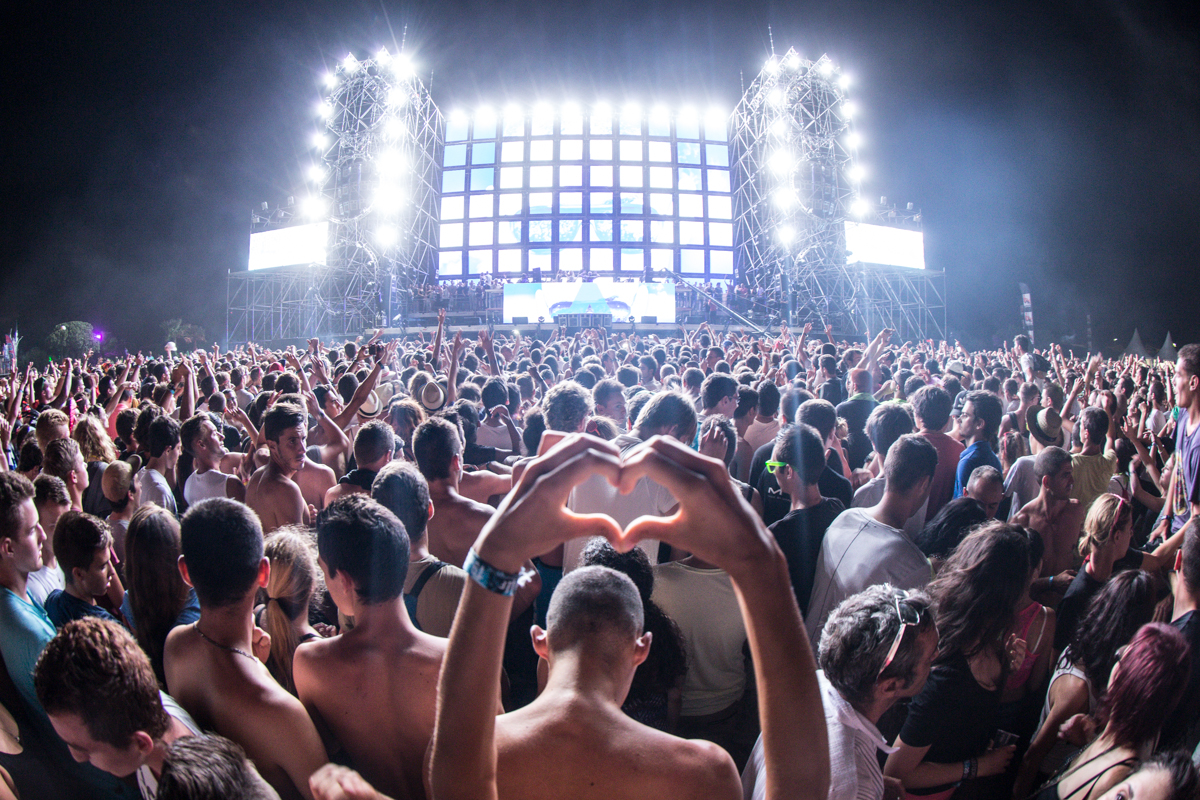 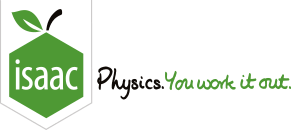 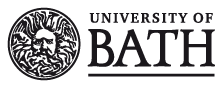 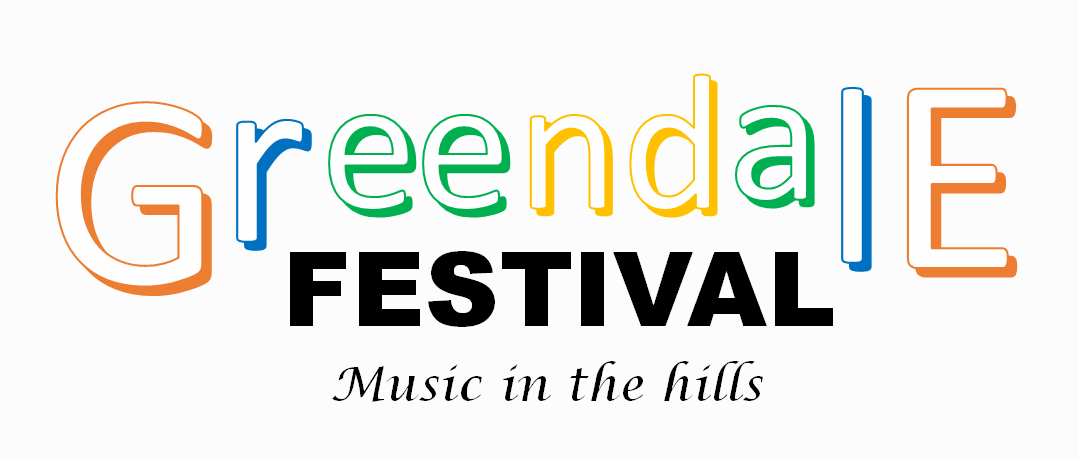 Session 5
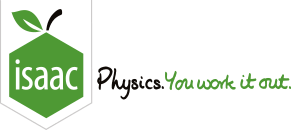 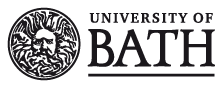 Flow of electric charge
amperes (A)
V = IR
I
Difference in electrical potential between two points
V
volts (V)
P = IV
ohms (Ω)
Hindrance to the flow of charge
R
Energy transferred per unit time
watts (W)
P
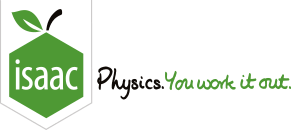 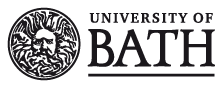 Pitch
hertz (Hz)
Colour
v = f λ
f
Pitch
metres (m)
Colour
λ
metres per second (ms-1)
3.00 x 108 ms-1 (in a vacuum)
343 ms-1 (in air)
v or c
Volume
Intensity
A
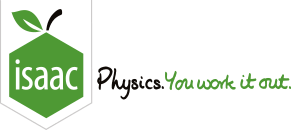 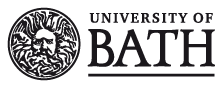 Mass and Weight
Mass – how much ‘stuff’ something is made of, measured in kilograms (kg)
Reaction force of surface
= -mg
Weight – force that gravitation exerts on an object, measured in newtons (N)
weight = mass x gravitational field strength
Weight of block
= mg
F = mg
On Earth, g = 9.81ms-2
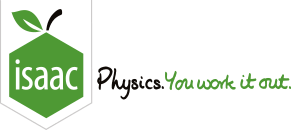 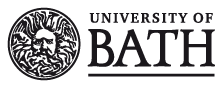 Your proposal to the council
List of equipment and total cost
Ticket prices
Your profit
Suggested bands
Statement on environmental impact
Suggested logo
Map of locations of stage(s) and equipment
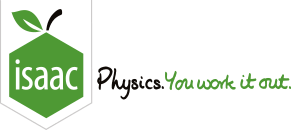 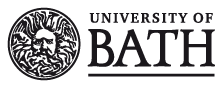 Determining your budget/profit
Festival runs over three days – will you have tickets for individual days, all three days or a mixture?
Maximum of 15,000 people – but likely to be fewer if ticket prices are too high
Income = ticket price x number sold
Profit = income - expenditure
£££
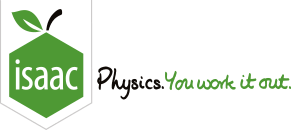 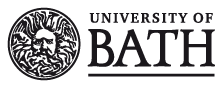 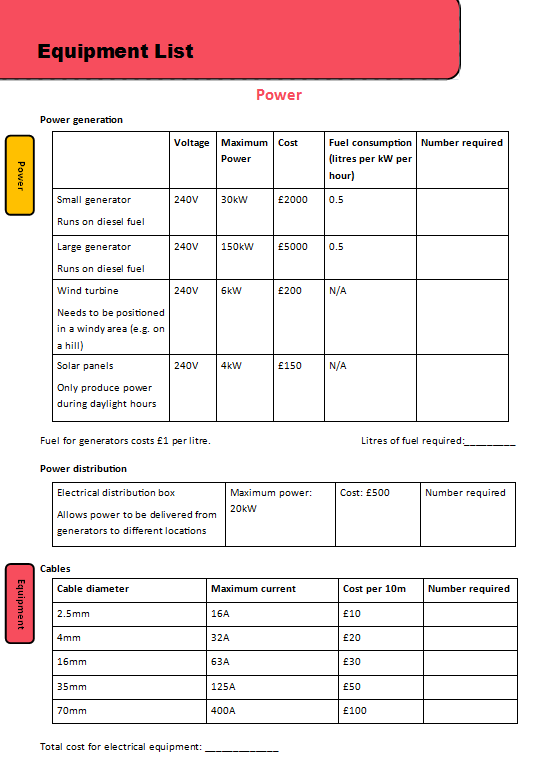 Total power needed by your equipment?
Environmental impact of power generation?
Does power need to be distributed around the site?
What current will be running through your cables?
What H&S issues do you need to consider?
How much fuel will you need?
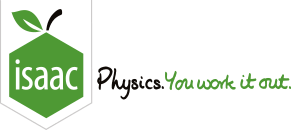 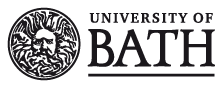 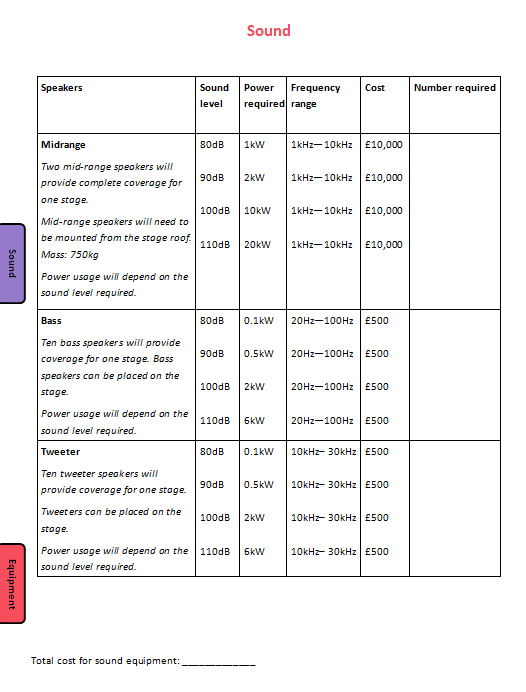 What sort of music will be playing?
What range of frequencies need to be played?
What sound level will you have?
Will you need to suspend speakers from the stage roof?
How much power will you need?
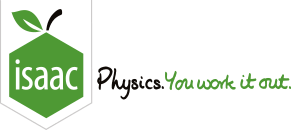 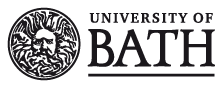 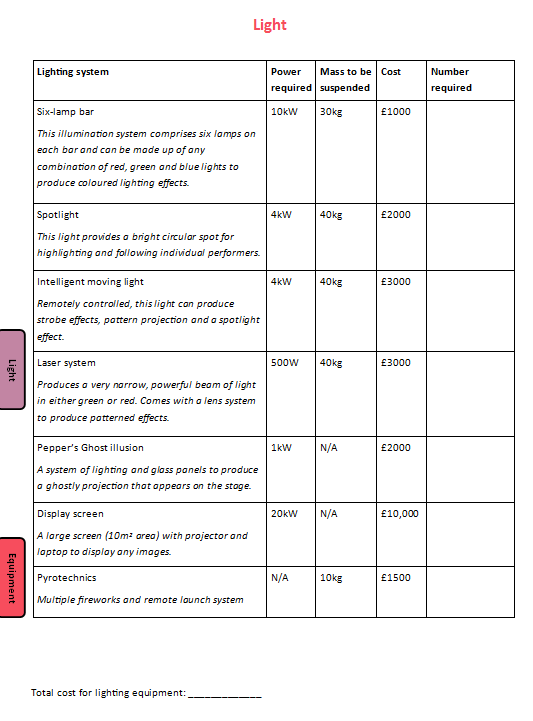 This is a chance to be creative!
What lighting effects will suit the music?
Will different bands want different effects?
Will you need to suspend lighting from the stage roof?
How much power will you need?
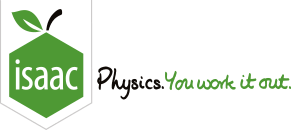 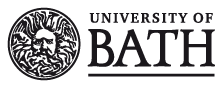 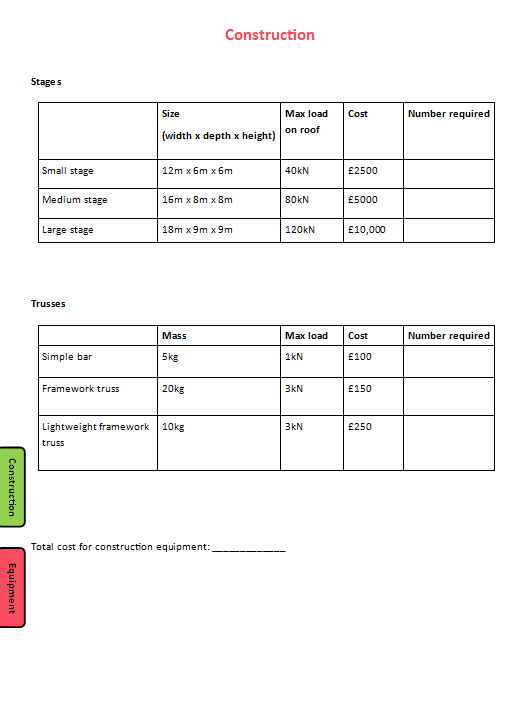 How many stages will you have?
Where will they go?
How much mass do you need to suspend from the roof?
How many trusses will you need to support your equipment?
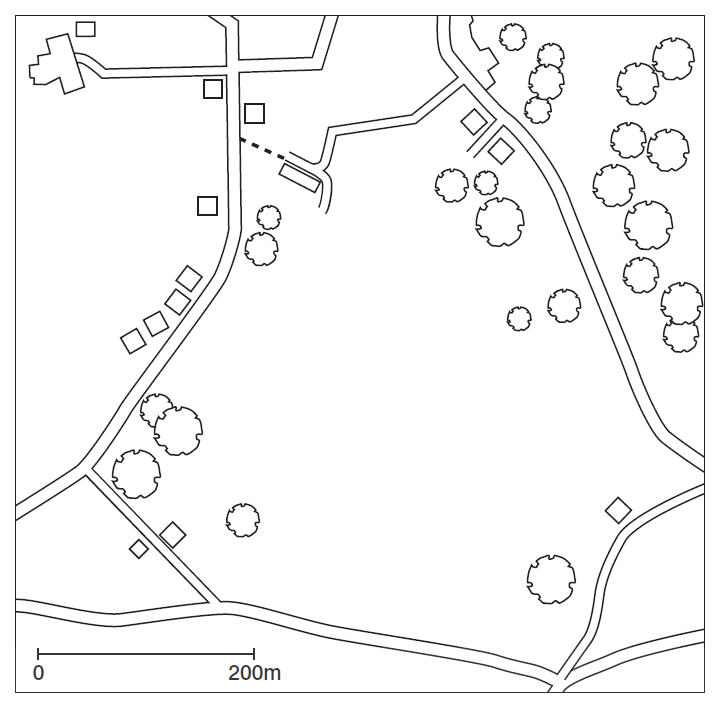 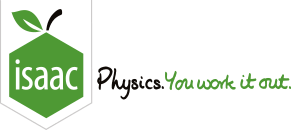 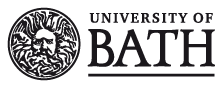 Remember:
The festival site is on a hillside, sloping from the north-west to a peak in the south-east. 
All roads will need to remain open during the festival.
N
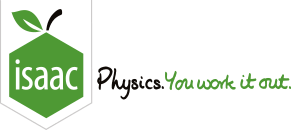 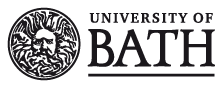 Between sessions:
Have a go at the next Isaac Physics assignment
Continue to choose equipment and put together your proposal
Any problems? Email Nerys at: outreach@bath.ac.uk